2015년  신소재발표
휴대용복합가스측정기
광 남 안 전 센 터
소방장 임유섭
순  서
순  서
Ⅲ
부위별 명칭
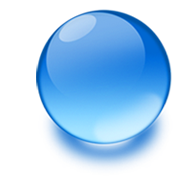 Ⅳ
경보표시장치
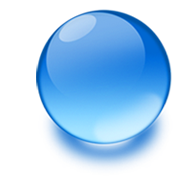 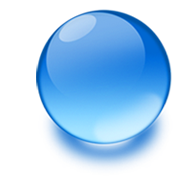 Ⅱ
명칭 및 기능
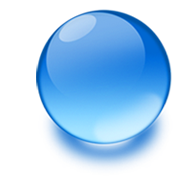 Ⅰ
휴대용 복합가스 측정기 소개
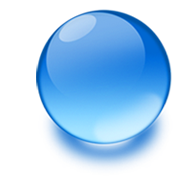 Ⅴ
부위별 명칭
복합 가스측정기 (maxXTⅡ)
Ⅰ
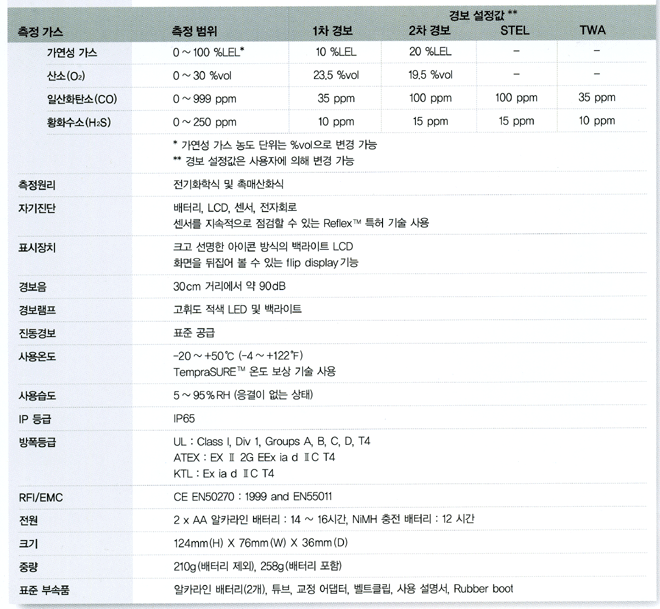 Ⅱ
전원작동주의
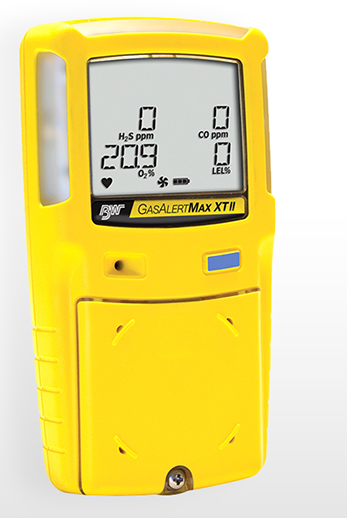 ★ 전원버튼을  누르면 측정기의 전원이 켜집니다
.전원버튼을  약3초정도  누르고 있으면 꺼집니다.
★ 누설 특정 및 기타 가스를 흡입하여 농도특정을           원하는 경우 튜브를 기기에 연결시켜 사용하면 원하는 곳의 가스농도 및 누설특정이 가능합니다.

★가스교정은  반드시 가스위험이  없는 신선한 대기중에서 실행해야 합니다. 측정기를 충전하고 있는동안이나 충전 후 바로 가스교정을 실행하지 말아야함.
Ⅲ
부위별 명칭 및 기능
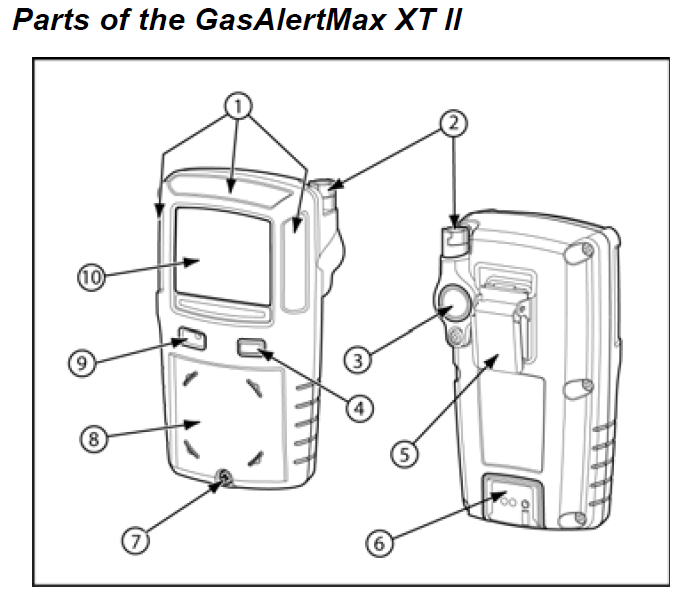 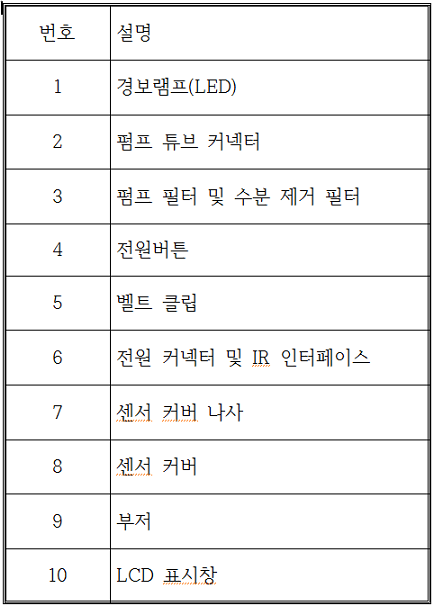 Ⅳ
경보표시 장치
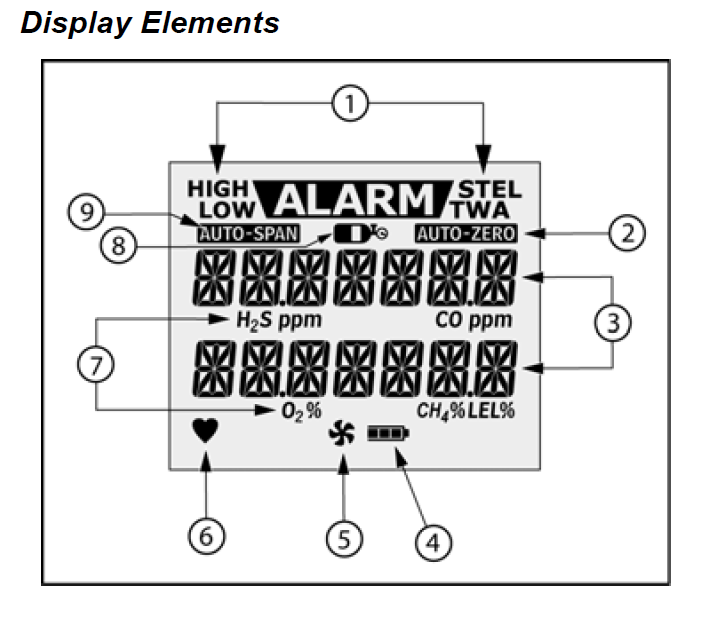 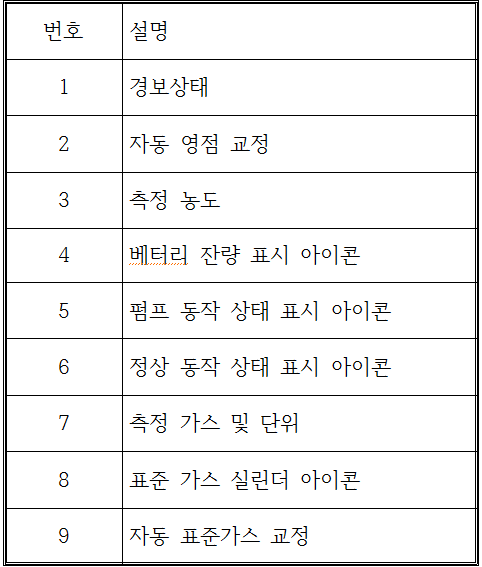 Ⅴ
복합 가스측정기 구성부품
충   전  잭
교정 용  튜브
본      체
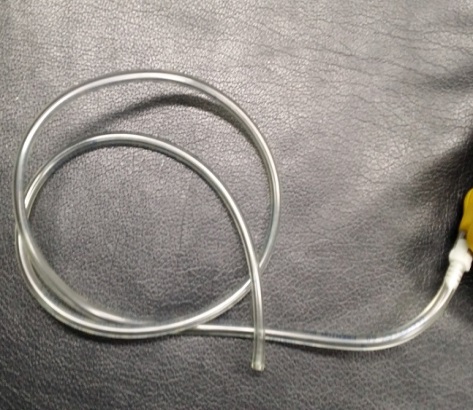 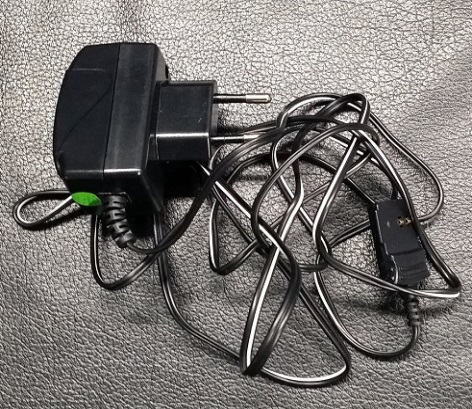 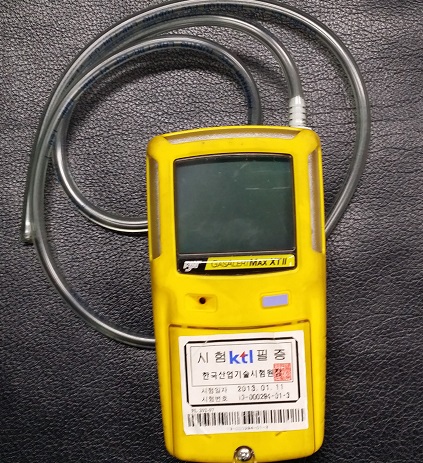 감사합니다.